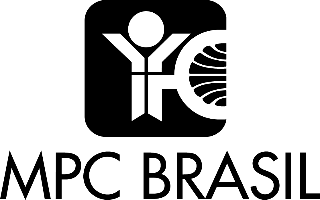 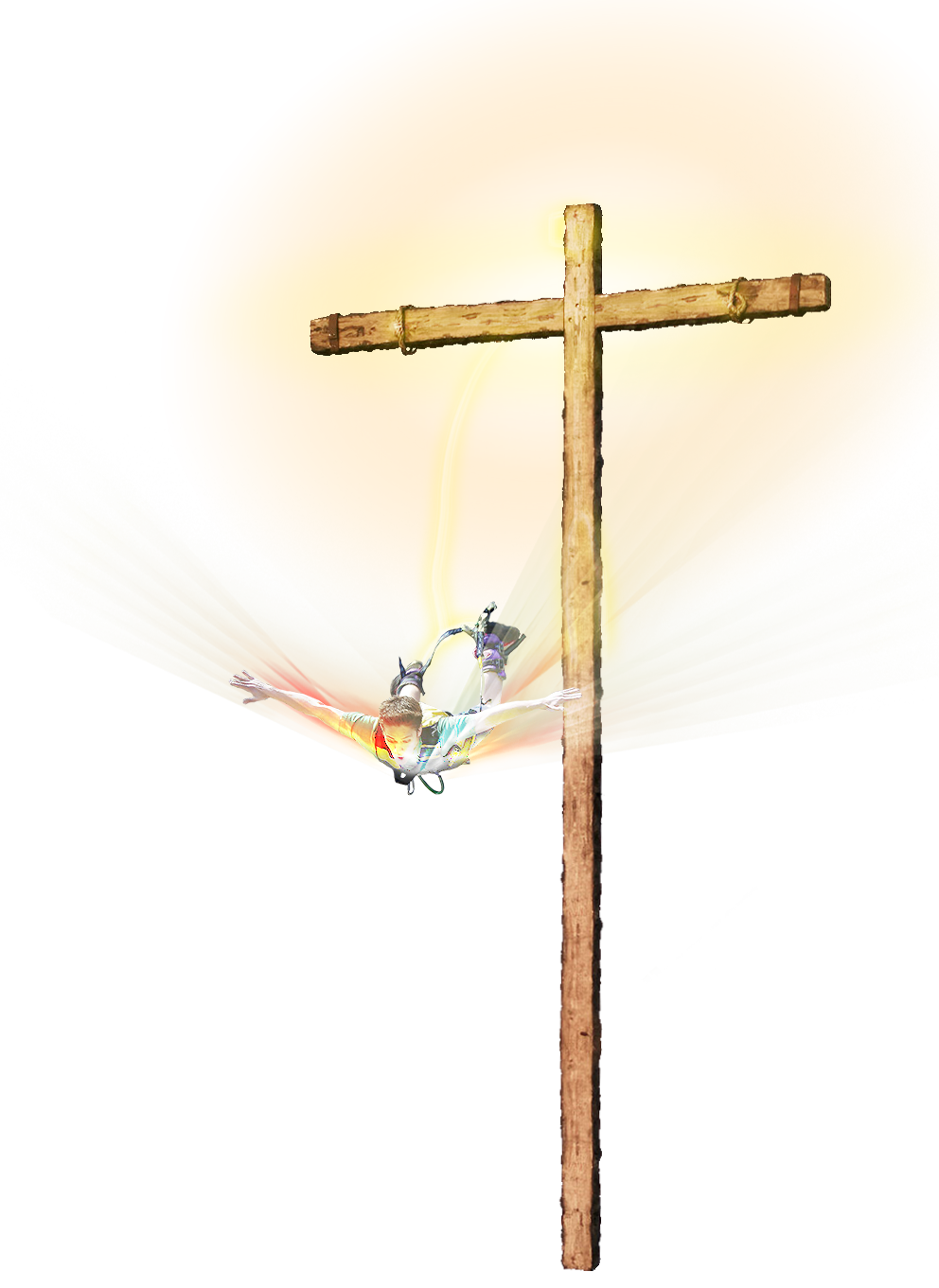 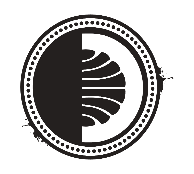 MELHOR  AMIGO
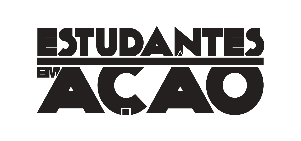 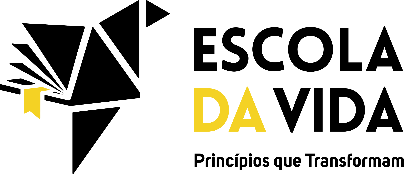 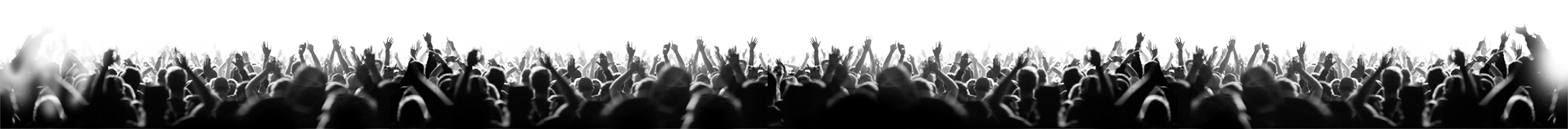 [Speaker Notes: Apresentação

Nome,  idade, Cidade.
O que vocês gostam de fazer /  Como as pessoas te conhecem? (eventos, makes, falar demais e alto). 
O que te trouxe/motivou a participar da Casa? Tem eea na sua cidade?]
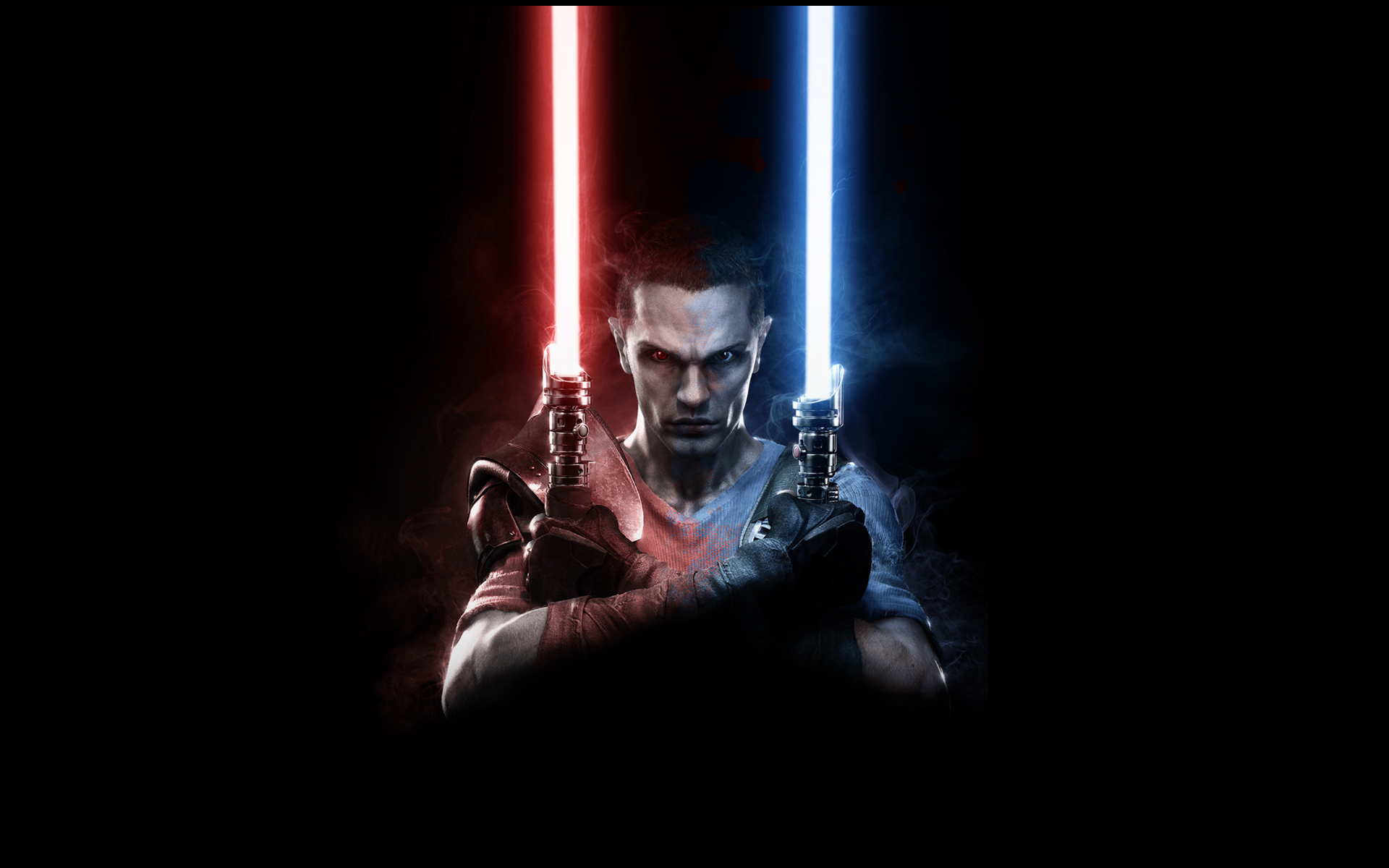 INFERNO
CÉU
VAMOS JOGAR
[Speaker Notes: Dividir duas equipes, uma será os moradores do céu e a outra equipe será os moradores do inferno.Você vai se apresentar como melhor amigo deles, e eles precisam te convencer de porque você deve morar com eles. 
Dê 3 minutos para pensarem nas estratégias em grupo e escolher 1 representante que irá falar no final os motivos levantados.
Dê mais 2 minutos para apresentarem as ideias do grupo para todos. 
 
Aplicação
Pegar os pontos fracos do céu e o ponto forte do inferno que os alunos falaram.
Ex: O céu é um lugar claro e sem graça. Onde só terá anjos louvando. Para ir para lá tenho que cumprir os 10 mandamentos.O inferno é ótimo, podemos fazer tudo que quisermos sem ninguém mandar na gente...Resumindo: Mostrar para eles que precisamos aprender a falar sobre o Evangelho, parece que sabemos, mas na realidade não conseguimos.Você pode fechar a dinâmica dizendo o que você falaria se fosse do grupo do céu: Se Deus criou todas as coisas como o céu e o inferno e Ele escolheu o céu para morar lá é o melhor lugar. =)]
O QUE É O
EVANGELHO?
Respondeu Jesus: "Eu sou o caminho, a verdade e a vida. Ninguém vem ao Pai, a não ser por mim.”
João 14:6
[Speaker Notes: Mas o que é o evangelho? Como faz para ir para o céu? Pergunte para eles e observe as respostas. Deve aparecer muitos comentários assim: Você tem que aceitar a JesusVocê precisa ir na igreja 
Você não pode pecar 
* E coisas do tipo, raramente algum aluno fala detalhadamente o Plano da Salvação.]
CRIAÇÃO
ALIANÇA
QUEDA
CONVITE
O PLANO
[Speaker Notes: Convide algum que estava na ultima reunião para falar na frente o plano de salvação. (leve um brinde para dar)]
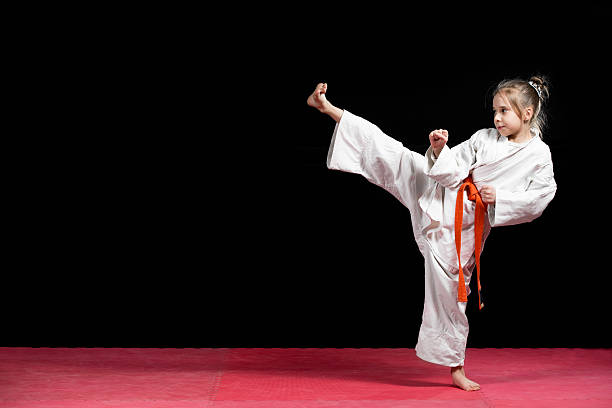 VAMOS
TREINAR?
[Speaker Notes: Agora você vai dividir eles em duplas e pedir que eles treinem o Plano de Salvação que você ensinou. Um contando para o outro. Muitos ficarão com vergonha, mas motive-os a tentarem e diga que você vai ajudar quem estiver com dificuldade. 
Nesse momento gastamos uns 6 min (3 para cada aluno).]
Colossenses 2:6,7
PORTANTO, ASSIM COMO VOCÊS RECEBERAM A CRISTO JESUS, O SENHOR, CONTINUEM A VIVER NELE, ENRAIZADOS E EDIFICADOS NELE, FIRMADOS NA FÉ, COMO FORAM ENSINADOS, TRANSBORDANDO DE GRATIDÃO.
[Speaker Notes: Encerre o primeiro momento/dia com o versículo de Colossenses. 

Enraizados e edificados nele – Fale da importância de uma vida devocional diária. (Leitura da bíblia e oração)Firmados na fé – Fale da importância de frequentar uma igreja (onde terão pessoas mais velhas para ensiná-los e momentos de comunhão com outros cristãos)Transbordando de gratidão – Quando entendemos o que Cristo fez por nós isso tem que mexer tanto conosco que vamos transbordar esse amor às outras pessoas. 
Você pode dar alguns exemplos: 1) quando ganhamos um presente muito top de aniversário o que fazemos quando chegamos na escola? Eles normalmente respondem: mostramos para os nossos amigos.  E você finaliza dizendo: E porque não falamos do melhor presente que recebemos de Jesus?2) Quando ganhamos ou compramos uma caixa de chocolate normalmente a gente esconde até chegar em casa, para não ter que dividir com os amigos e só comermos um bombom.  Isso é o que nós temos feito. Mas imagina que o amor de Jesus é igual uma caixa de chocolate só que quanto mais você dá para as pessoas mais a sua caixa se enche.]
Até a próxima
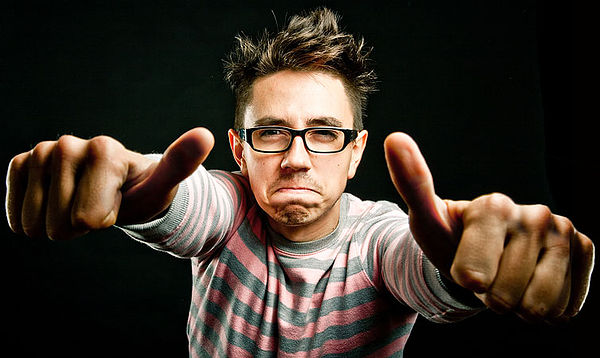 Nesse mesmo local
Nesse mesmo horário
Não percam!!!!
[Speaker Notes: Se for só um dia de treinamento, ignore esse slide e pule para o próximo. Se forem dois dias, relembre o dia e horário do próximo encontro. E desafie eles a falarem para alguém o plano de salvação, mesmo que seja para alguém da família. 
É mais para eles treinarem. =)]
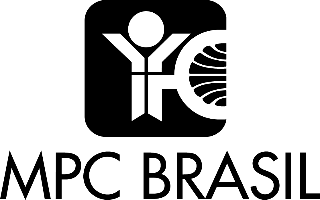 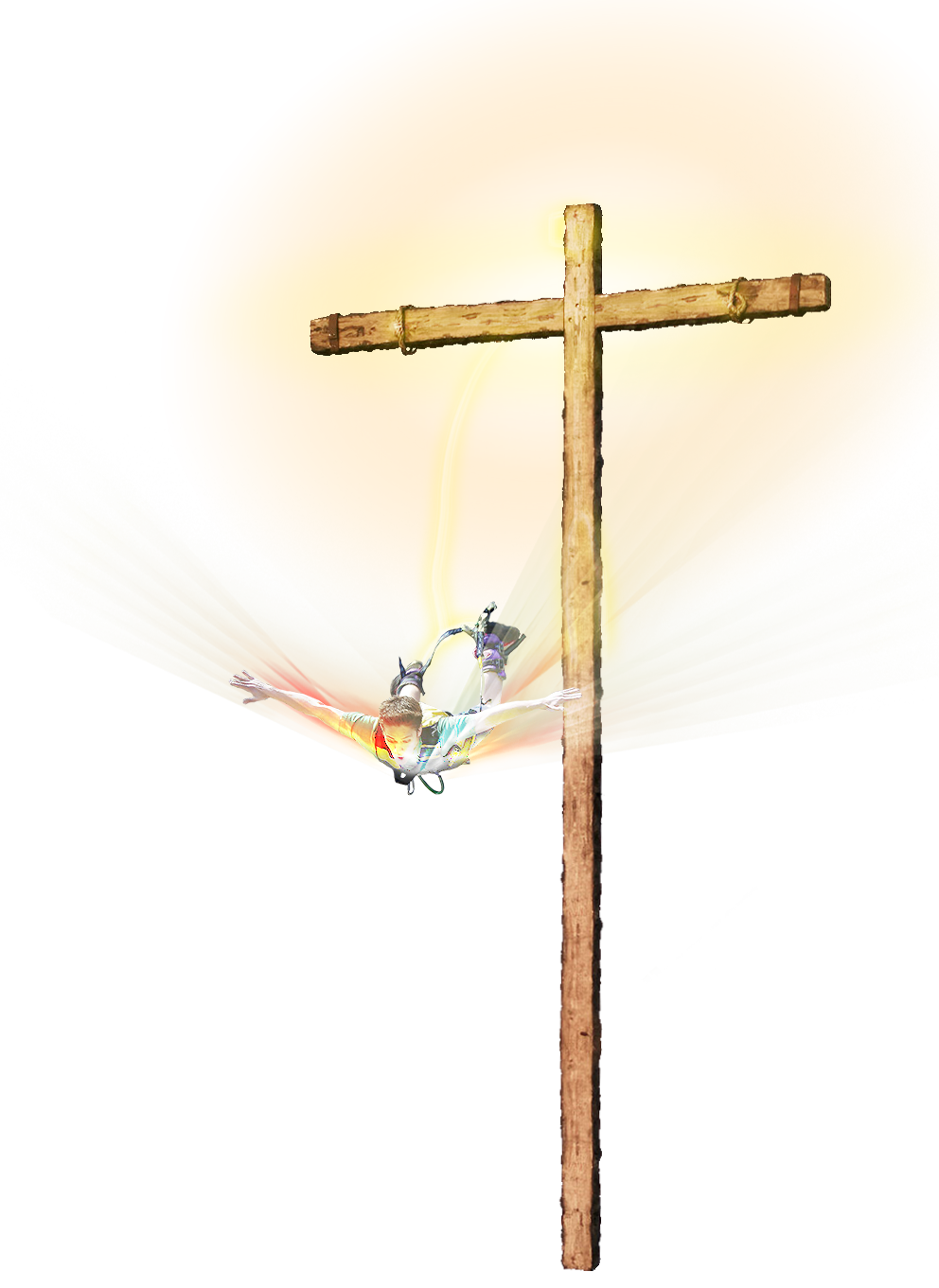 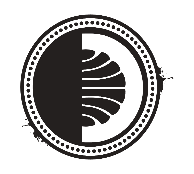 MELHOR  AMIGO
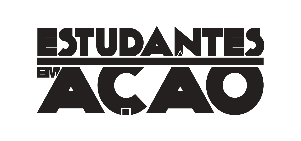 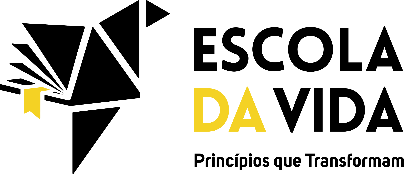 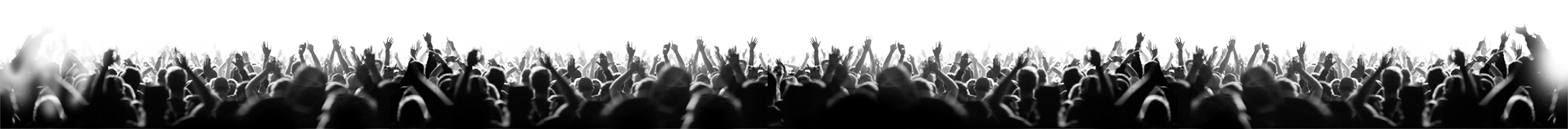 [Speaker Notes: Apresentação

Nome,  idade, Cidade.
O que vocês gostam de fazer /  Como as pessoas te conhecem? (eventos, makes, falar demais e alto). 
O que te trouxe/motivou a participar da Casa? Tem eea na sua cidade?]
CRIAÇÃO
ALIANÇA
QUEDA
CONVITE
O PLANO
[Speaker Notes: Convide algum que estava na ultima reunião para falar na frente o plano de salvação. (leve um brinde para dar)]
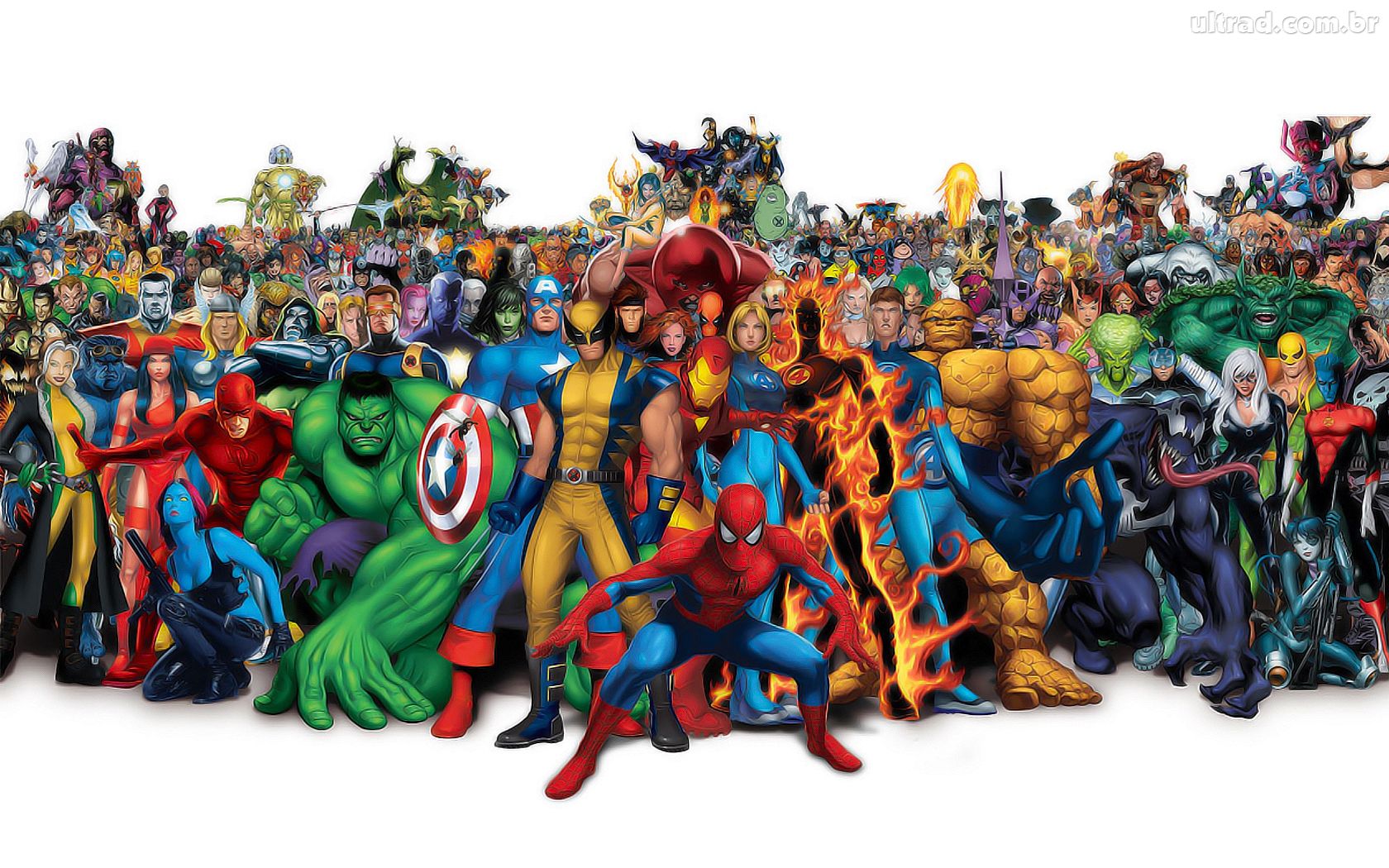 [Speaker Notes: Dinâmica:Peça para cada aluno escolher um personagem de desenho ou filme que ele goste muito e dizer o pq. Ex: Hulk pq ele é forte.  Você termina dizendo o seu.  Aplicação: Esses personagens marcaram a nossa infância e provavelmente nunca vamos esquecer deles. Agora imaginem comigo que daqui 10 anos você reencontra um colega da sua sala de aula. Ele vai lembrar de você como?-Como o cara nerd que passava em todas as matérias?- Como o melhor jogador de futebol?- Como o popular da escola?- simplesmente nem vai lembrar de você.... (deixe alguns segundos em silêncios...)OU vai lembrar de você como o cara que falou de Jesus pra ele e por isso HOJE ele é outra pessoa?Como vocês querem ser lembrados no futuro?* É praticamente para fazer eles pensarem na vida que eles estão vivendo.]
O que é ser crente?
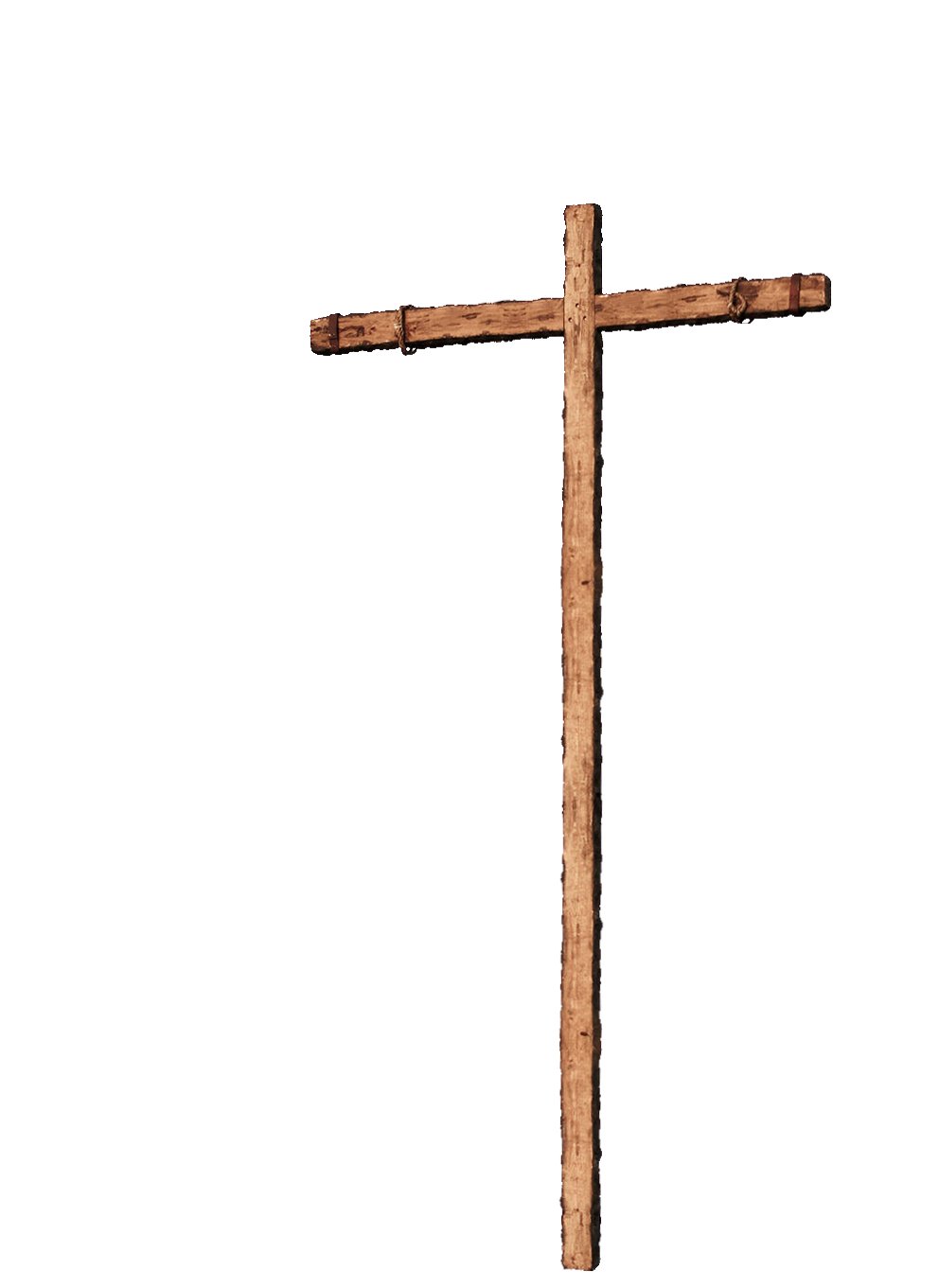 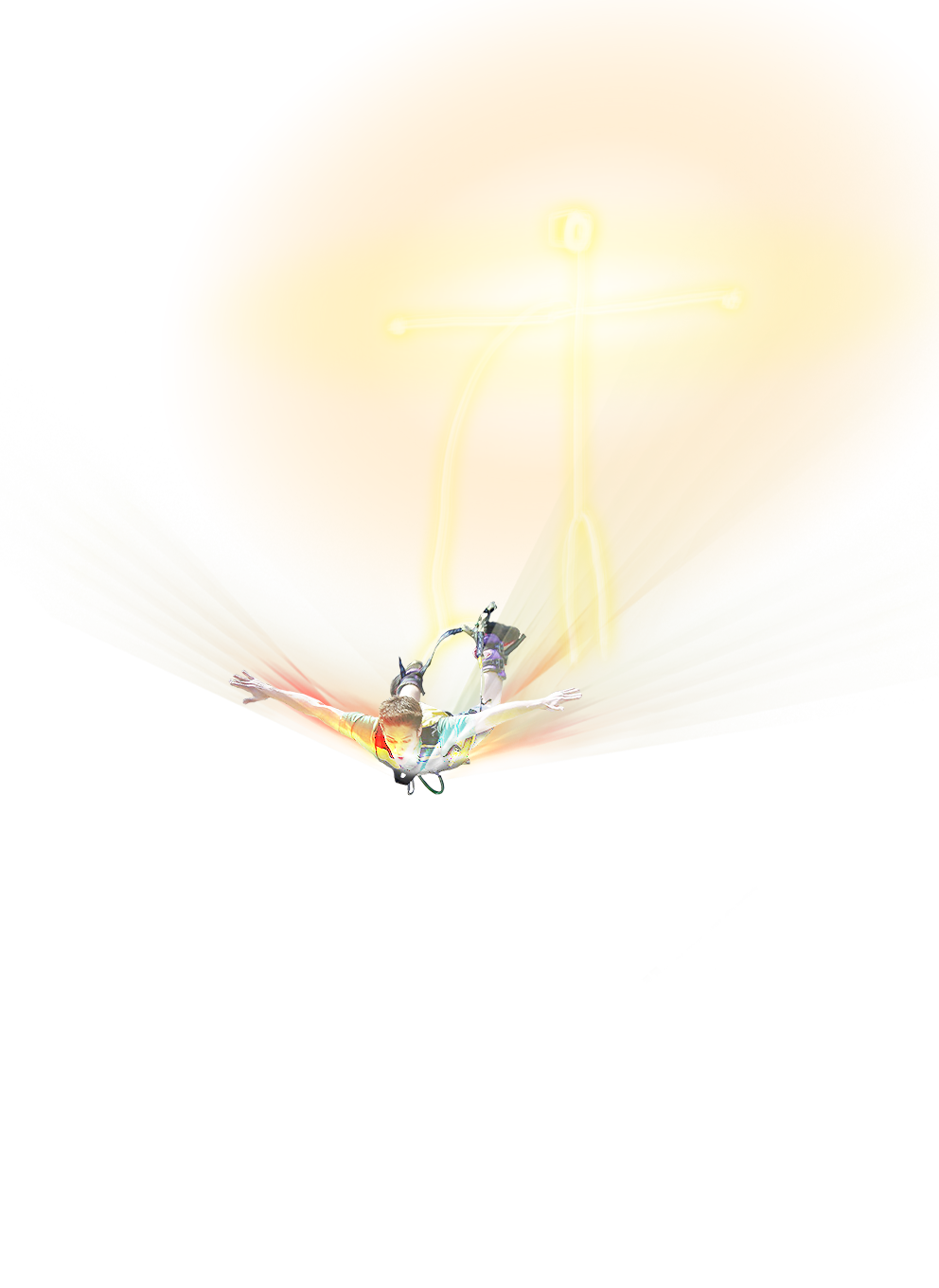 Levar este relacionamento às pessoas perto de mim
Ter um relacionamento 
com JESUS
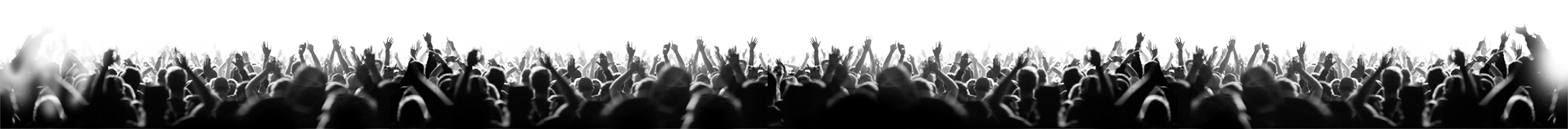 [Speaker Notes: Mas o que é ser crente? É ter um relacionamento com Jesus, você pode explicar que a Cruz representa a Cristo e você está ligado a Ele. 
É levar esse relacionamento a outras pessoas, você conectado em Cristo e levando esse amor às pessoas. (É bom ressaltar que quem converte é o espirito santo e não nós)Nós somos instrumentos usados por Deus.]
Video Já falou de Jesus?
[Speaker Notes: Link do vídeo no youtube - https://www.youtube.com/watch?v=4YGp1nNHZ8A
Você deve baixar e colocar nesse slide.

Aqui mostramos a realidade das escolas... Que as pessoas querem saber sobre Jesus, mas alguém precisa tomar coragem e falar. Você pode até perguntar se os amigos deles sabem que eles são cristãos.]
Porque falar de Jesus?
Como, pois, invocarão aquele em quem não creram? E como crerão naquele de quem não ouviram falar? E como ouvirão, se não houver quem pregue?
Romanos 10:14
“Todo cristão ou é um missionário ou é um impostor”
            C.H. Spurgeon
AMOR/OBEDIÊNCIA
[Speaker Notes: Os textos são auto explicativos... Mas gosto de deixar claro a importância de falar, pois muitos jovens usam a desculpa que estão pregando através das suas vidas. Acham que não precisam falar. É bom deixar claro que se não falarmos não é evangelismo e sim testemunho.]
O que é falar de Jesus?
Não fale que Jesus...
vai acabar com todo sofrimento
vai fazer você rico
vai ter dar tudo o que você pedirse você fizer isto ou aquilo...

   Fale que Jesus...
quer ter um relacionamento vivo
quer transformar o coração
quer ser o Senhor de sua vida
quer trazer libertação
traz o perdão através de sua morte na cruz
[Speaker Notes: Esse slide é mais alinhar os pensamentos dos alunos. Na MPC falamos quem é a Pessoa, obra e os ensinamentos de Jesus.Isso faz um filtro e deixa claro no que acreditamos.Ex: Não falar que Jesus vai acabar com todo sofrimento. Para o aluno não falar isso para um amigo que tem a mãe doente, vai que ela morre?!]
CAPACITAÇÃO, TRANSFORMAÇÃO E OPORTUNIDADES
INVESTIR NAS AMIZADES
BOM TESTEMUNHO
SOBRE JESUS
NÃO IGREJA OU RELIGIÃO
[Speaker Notes: Orar
capacitação – que o aluno aprenda mais sobre a Bíblia, que motive a estudar sobre diversos assuntos.
Transformação – que Deus mude no aluno aquilo que não dá bom testemunho (pecados)
Oportunidade – que Deus abra as portas, que mostre claramente as oportunidades de evangelizar, consega falar com os amigos e professores. 

Agir
1) Investir nas amizades – Gastar tempo com os amigos NÃO cristãos. Como você vai evangelizá-los se não é amigo deles? (Fale que devemos ter cuidado para não sermos influenciados e sim influenciarmos)2) Bom Testemunho – Como as pessoas te veem? Você tem dado bom testemunho? (você mata aula, cola na prova, desrespeita os professores, tira boas notas???)
Falar SEMPRE sobre Jesus – evangelismo é falar de Jesus e não da nossa igreja. Quando a pessoa aceita a Jesus aí sim convidamos para participar de uma igreja. Mas na escola não focamos nas igrejas, pois isso pode afastar as pessoas.]
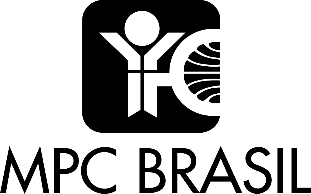 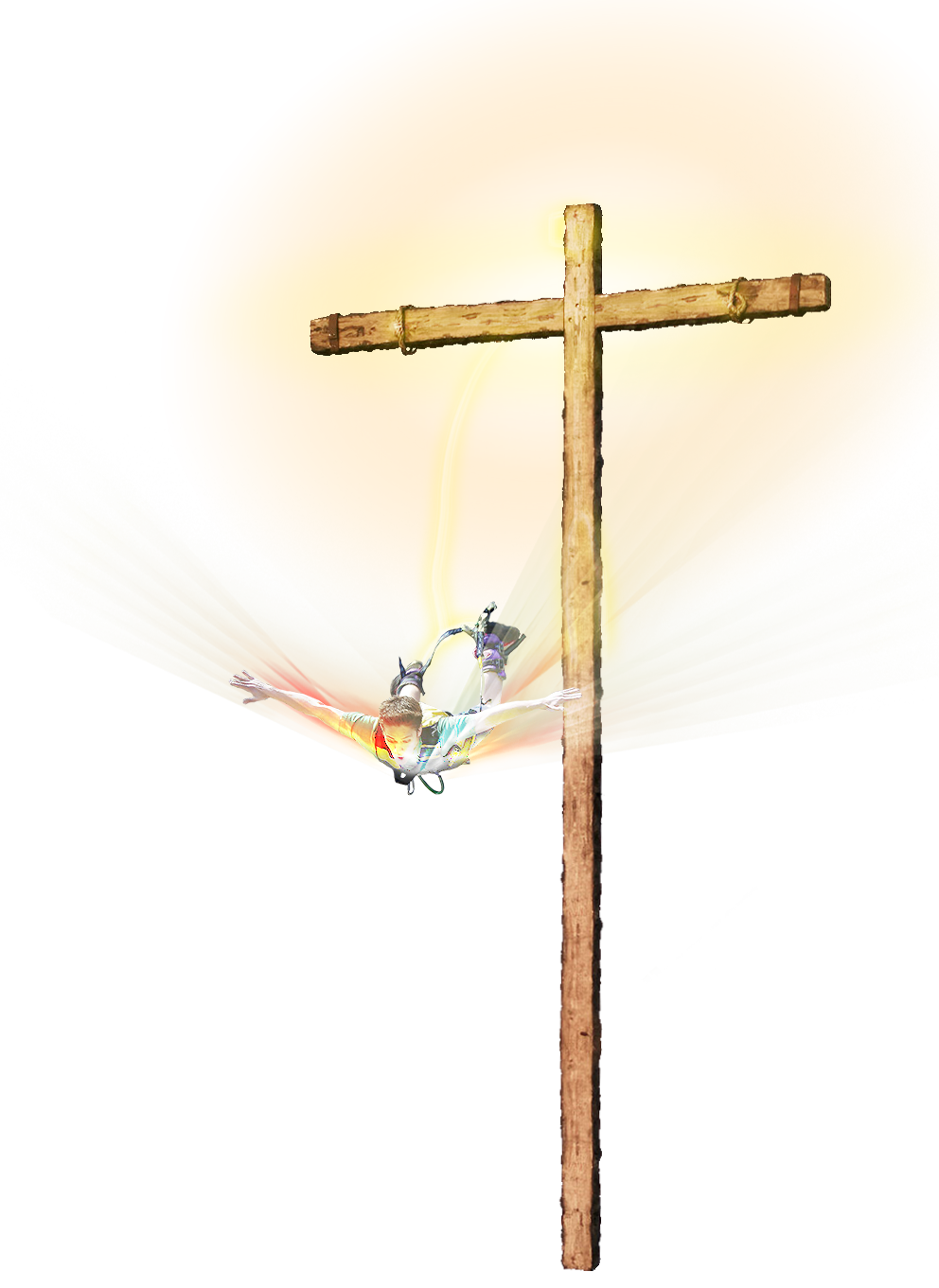 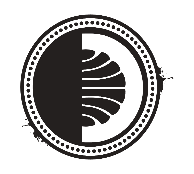 JOVEM ALVO
ADOTE SUA SALA
DESAFIO MELHOR AMIGO
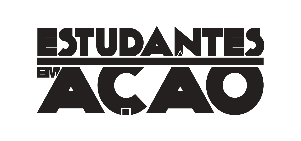 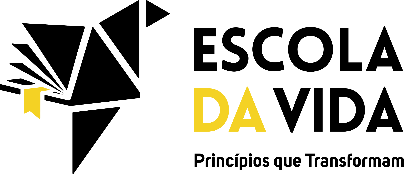 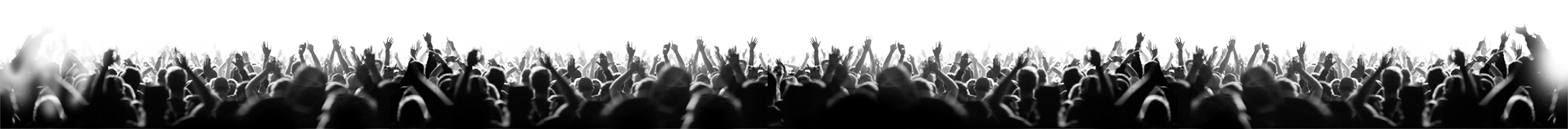 [Speaker Notes: A partir daqui são atividades praticas. Os alunos precisam ter entendido o que é ser um Cristão de verdade e ter o desejo de evangelizar. Agora é só seguir o passo a passo!]
ADOTE SUA SALA
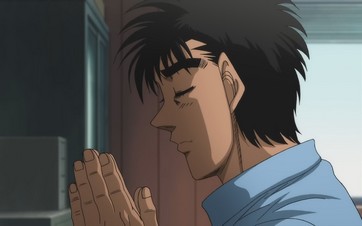 Vamos preencher a ficha com os nomes dos nossos amigos.
Vamos decidir quanto tempo vamos orar por eles.
Ore! Veja as dicas de como orar pelo seu amigo não cristão.
[Speaker Notes: Tem um ficha para imprimir e pedir que eles preencham no mesmo dia colocando os nomes dos amigos da sua sala. Tem também uma lista de como orar pelo seu amigo não cristão.

*Caso eles não lembrem o nome de todos, deixe a dica de pedirem para a professora a lista de chamada.]
Jovem-alvo
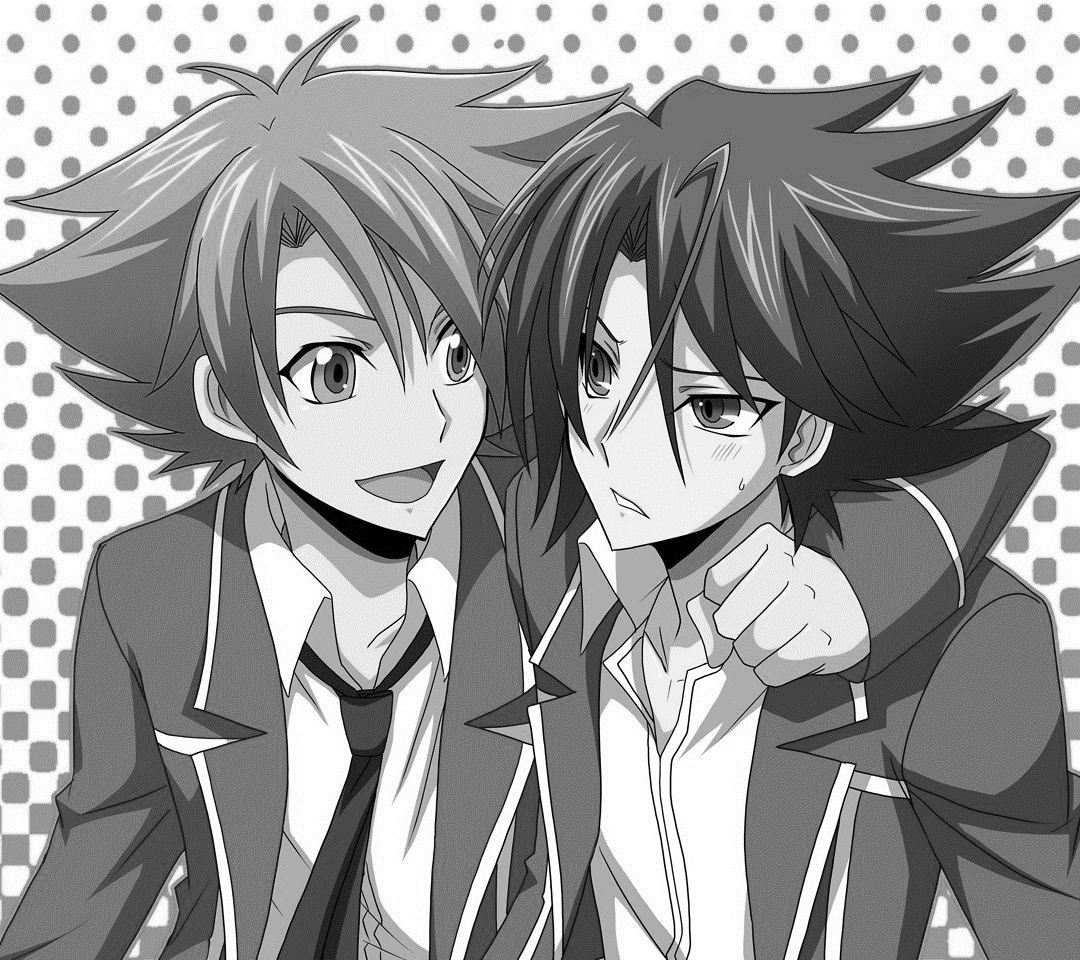 Escolha um colega da sua sala.
Decidir quanto tempo vai orar.
Convide seu amigo para um programa apropriado.
Explique ao seu amigo porque você é cristão.
Pergunte ao seu amigo se ele gostaria de se tornar cristão.
[Speaker Notes: Tem um ficha para imprimir e pedir que eles preencham no mesmo dia colocando o que eles escolheram.]
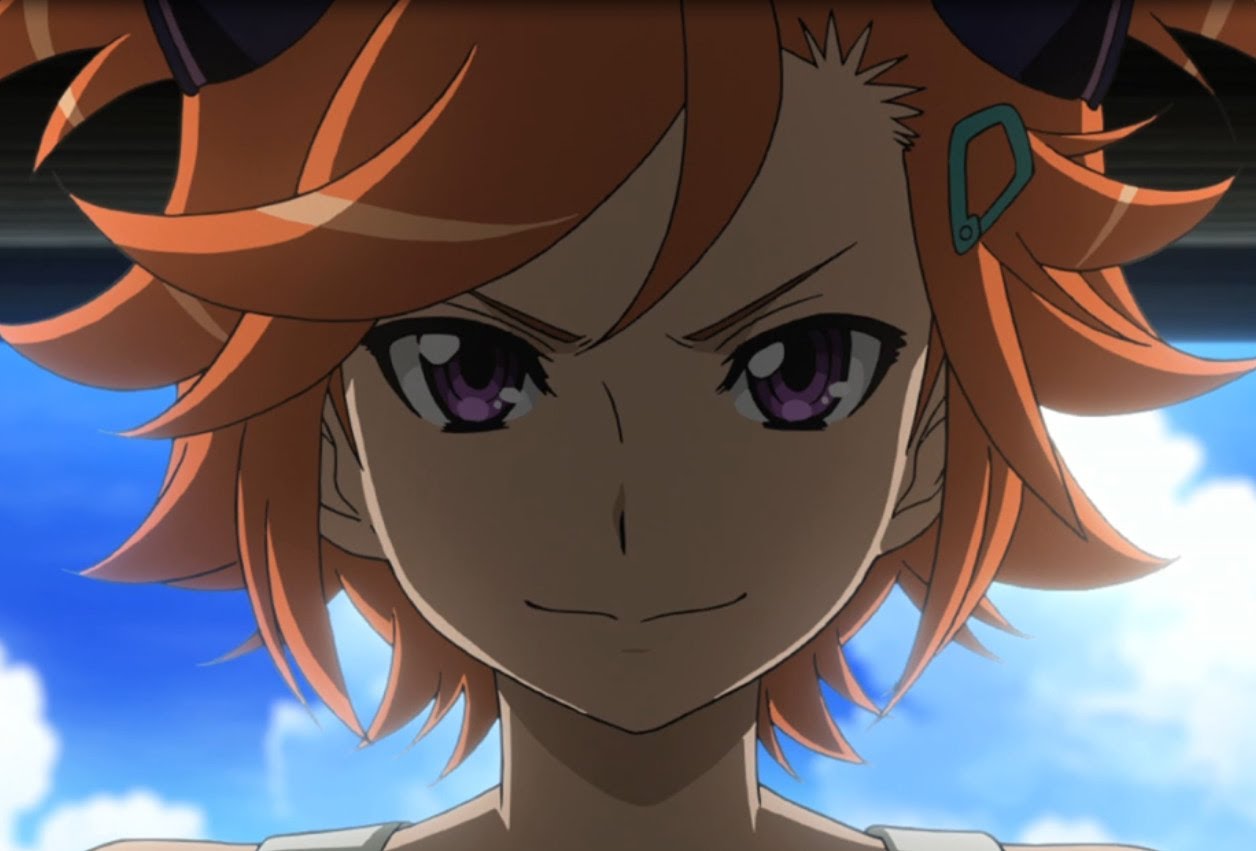 DESAFIO 
Melhor Amigo
Decidirem se encontrar 1 vez por semana no intervalo
Estudarem o material disponibilizado pela MPC
Se quiserem continuar se encontrando voces  podem abrir um clubinho (procure a equipe da MPC)
[Speaker Notes: Para oferecer essa opção você precisa ter a revista Melhor Amigo (procure o líder da sua cidade e veja como pode conseguir)No site do www.estudantesemacao.com tem como utilizar cada capitulo da revista e outras dinâmicas e estudos para o clubinho. 
Tem um vídeo ensinando os 10 passos para abrir um clubinho.]
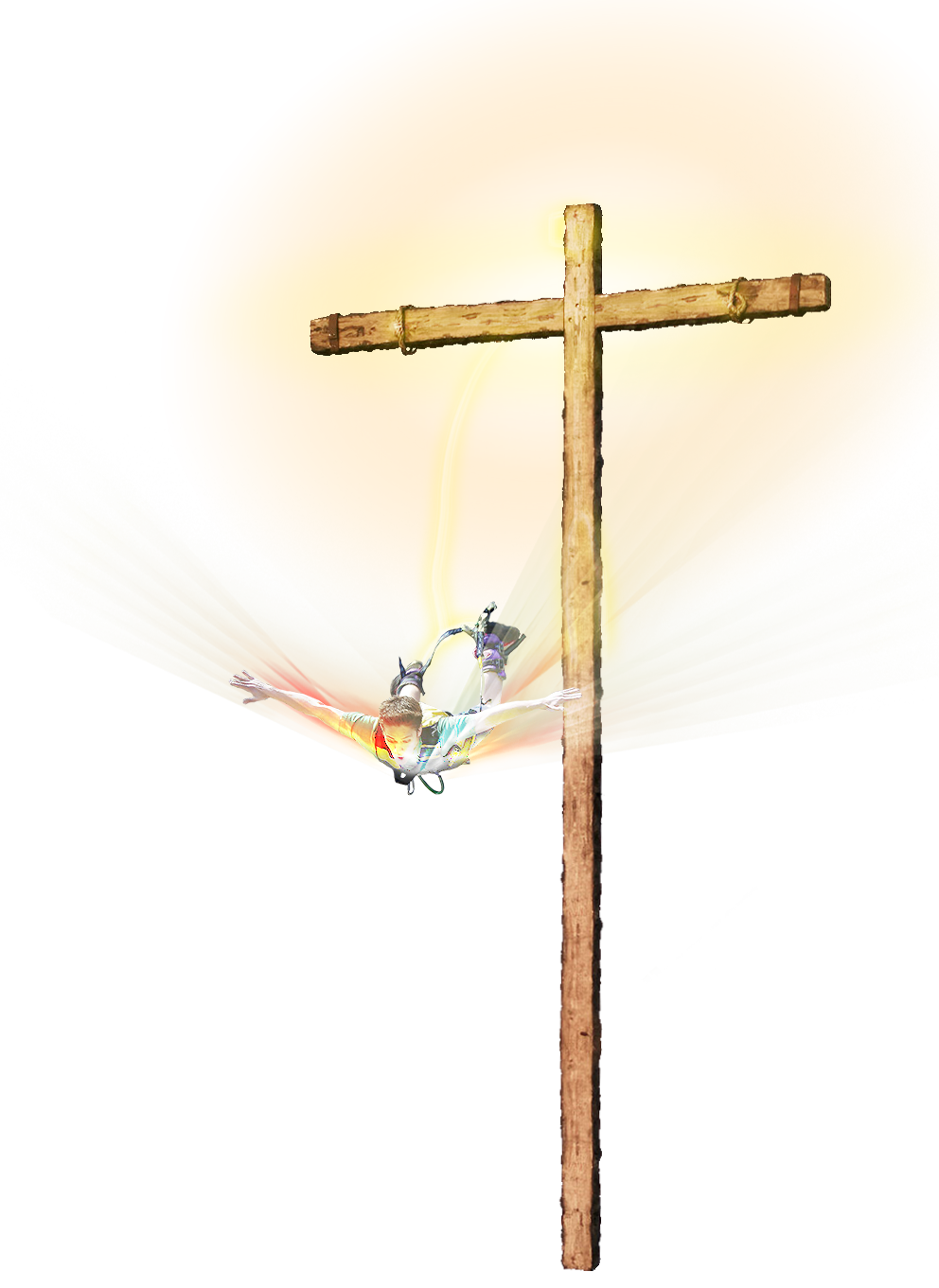 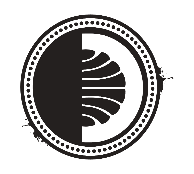 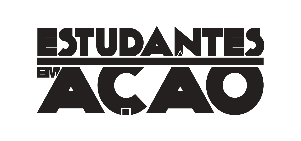 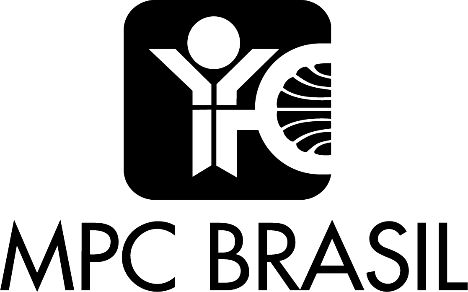 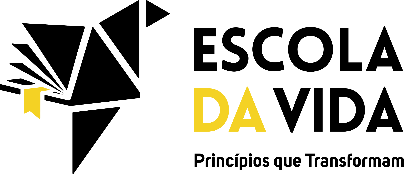 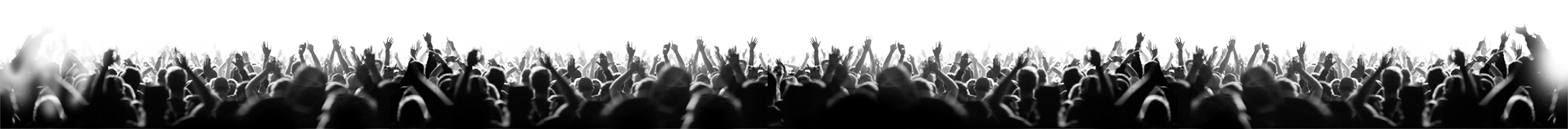 [Speaker Notes: Apresentação

Nome,  idade, Cidade.
O que vocês gostam de fazer /  Como as pessoas te conhecem? (eventos, makes, falar demais e alto). 
O que te trouxe/motivou a participar da Casa? Tem eea na sua cidade?]